ט"ו בשבט במסורת היהודית
יום שיא חט"ב
עץ השקד- עץ הגדל בתקופת החג.
קצת על ט"ו בשבט
ט"ו בשבט, שהוא בעצם ראש השנה לאילנות, הינו חג חקלאי המציין את פירות האילן ואת השבח הגדול שלנו בפירות ובעצים.
את חג הט"ו בשבט חוגגים ב15 בשבט, והסבר לזה שהוא ב15 בשבט הוא שבתאריך זה מאמינים שהאילן מפסיק לשתות ממי השנה הישנה ומתחילים לשתות ממי השנה החדשה.
ביום הט"ו בשבט חוגגים כמה מנהגים אשר מפורטים בשקופית הבאה...
מנהגי ט"ו בשבט
סדר ט"ו בשבט- בתמונה  4 כוסות היין פירות יבשים ואנשים קוראים את ברכות החג
לט"ו בשבט מנהגים רבים שהם:
סדר ט"ו בשבט- טקס זה מתקיים בשעות הערב שבו מברכים כל מיני ברכות.
נטיעת עצים- מנהג זה אינו מנהג חובה, אבל אנשים רבים יוצאים ונוטעים עצים.
אכילת פירות יבשים- מנהג זה לציון השבח הרב של פירות הארץ.
שתיית 4 כוסות יין- שתיית 4 כוסות יין (יין אדום ויין לבן) שכל כוס וכוס מציינת עונה אחת של השנה (יש גם השערה שזה מציין את צמיחת הטבע).
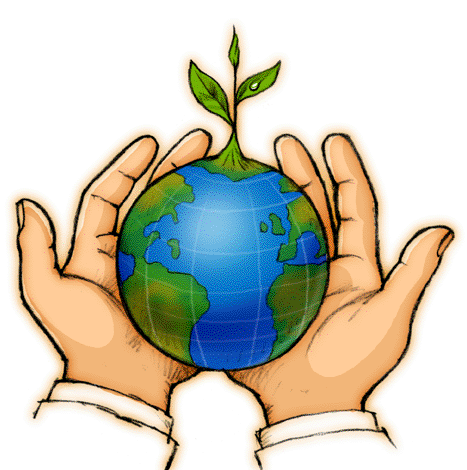 יום שמירת הטבע

בתחילת המאה ה21 הפך ט"ו בשבט גם ליום ציון אקולוגי, ועוסקים בו גם בלימוד וגם בפעילות 
 אקולוגית.

גופים העוסקים בהגנה על החי והצומח כגון החברה להגנת הטבע והרשות לשמורות הטבע, הכריזה עם משרד החינוך על ט"ו בשבט כיום שמירת הטבע.
איך נוצר החג?
חברי קיבוץ שער העמקים נוטעים באדמות שייח' אברק,1940
בתנ"ך, כתוב: ארבעה ראשי שנה הם: האחד בניסן ראש... האחד בשבט-ראש השנה לאילן, כדברי בית שמאי, בית הלל אומרים: בחמישה עשר בו", זאת אומרת, שביהדות מזכירים 4 ראשי שנה ואחד מהם הוא ראש השנה לאילן (שלבסוף נהפך לחג).
כאשר עם ישראל גורש מהארץ לגלות, הם החליטו לקחת את חג הט"ו בשבט בשביל ציון אהבת הארץ ואדמתה. בכל שנה הם היו מציינים את חג זה בכך שהיו אוכלים את רוב פירות הארץ, וכשעלו לארץ, אימצו מנהג זה לחג.
סרטון
בסרטון זה נשאלו אנשים שאלות לגבי טו בשבט.
צפייה מהנה!!!
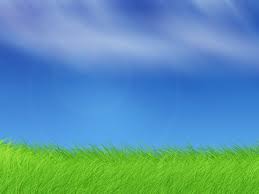 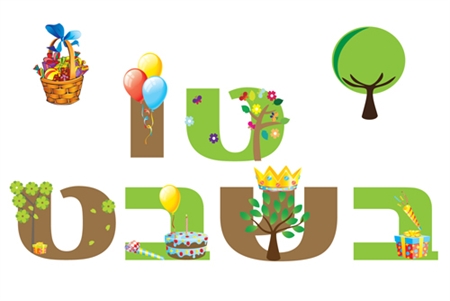 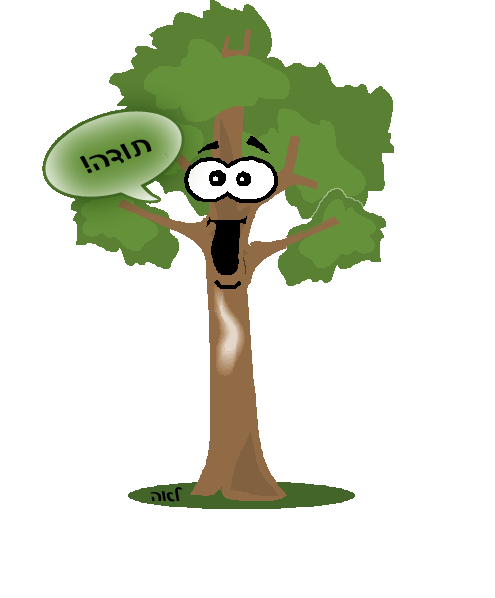 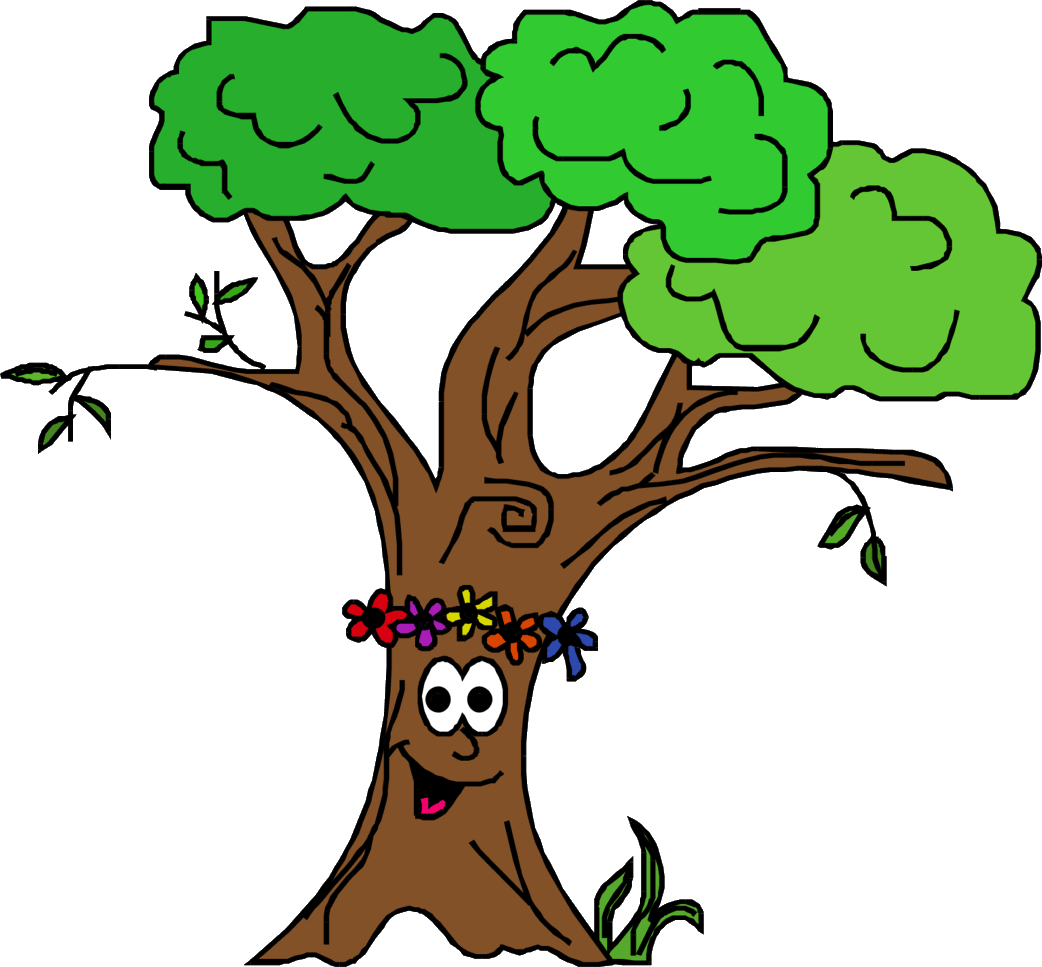 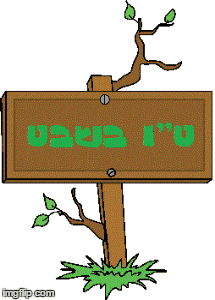